Вебинар 4Как обосновать свое отношениек позиции автора
Нарушевич Андрей Георгиевич
Формулировка задания
Напишите сочинение по прочитанному тексту.
     Сформулируйте одну из проблем, поставленных автором текста.
     Прокомментируйте сформулированную проблему. Включите в комментарий два примера-иллюстрации из прочитанного текста, которые, по Вашему мнению, важны для понимания проблемы исходного текста (избегайте чрезмерного цитирования). Поясните значение каждого примера и укажите смысловую связь между ними.
     Сформулируйте позицию автора (рассказчика). Выразите своё отношение к позиции автора по проблеме исходного текста (согласие или несогласие) и обоснуйте его.
обоснование
Обосновать какое-либо суждение означает привести другие, логически связанные с ним и подтверждающие его суждения.

Обосновать свою точку зрения по поводу точки зрения автора на заявленную в тексте проблему – это значит привести ряд суждений, подтверждающих генеральный тезис. Это не исключает возможности использования аргументов из литературы. Однако участник экзамена можете  обойтись и без этих аргументов, приведя ряд суждений по этому поводу. 
Исходя из специфики второй части экзаменационной работы и учитывая коммуникативные задачи, которые решает выпускник, выполняя задание этой части, адекватнее руководствоваться не только и даже не столько логическим, сколько риторическим (коммуникативным) пониманием обоснования.

Обоснование мнения экзаменуемого будет заключаться в том, чтобы в очередной раз показать важность, жизненность, нравственную состоятельность, незыблемость доказываемой этической аксиомы. В таком случае обоснование можно рассматривать как определенным образом оформленное выражение личностного отношения к выдвинутому утверждению. 


(Методические материалы для председателей и членов РПК по проверке выполнения заданий с развернутым ответом. Русский язык, М., 2019)
Риторическое    обоснование
Пишущий  строит свою речь таким образом, чтобы вызвать у адресата определенные чувства, эмоции и сформировать определенное отношение к описываемому человеку, предмету, явлению.  
 Подобная аргументация уместна в том случае, если речь идет о ситуации, в которой предполагается эмоциональное отношение к чему-либо.
аргумент  к  обещанию
Богатая, яркая, выразительная речь всегда отличает думающего, начитанного, образованного человека, свидетельствует о  требовательном отношении к себе и  внимании к окружающим.  С древнейших времен люди ценили блистательных ораторов, восхищались авторами талантливых публицистических, художественных и научных произведений,  отличающихся богатством человеческих мыслей и чувств. Таким образом, хорошая речь – один из ярких признаков развитой личности.
Аргумент   к   угрозе
«Заговори, чтобы я тебя увидел», - гласит старая истина. Что же открывается  нам, когда мы слушаем  своего собеседника? Иной раз, воспринимая чужую речь, с трудом продираешься через запутанные сплетения слов, спотыкаясь о камни грамматических ошибок и мусор речевых недочетов… Бедная речь, пересыпанная ошибками, жаргонными   или бранными словами, с головой выдаёт внутреннюю пустоту, необразованность, неразвитость человека.  
Хлебороб, возделывает землю, чтобы собрать богатый урожай. Но ведь и наша речь, как земля, тоже нуждается в заботе, бережном уходе. Только при таком отношении она принесет долгожданные плоды.
Типы примеров для обоснования
структура обоснования собственной позиции
поддерживающая аргументация
опровергающая аргументация
В наши дни профессионализм почему-то отождествили с высокой квалификацией и высоким качеством выполняемых работ и оказываемых услуг. А это неверно. Все врачи — профессионалы, но мы прекрасно знаем: есть среди них и плохие, и хорошие. Все слесари — профессионалы, но и они бывают разные. Короче говоря, профессиональное — это не обязательно гарантирующее высокое качество, но обязательно выражающее определённое отношение между производителем и потребителем, между исполнителем и заказчиком. Профессионал — это работник, который за плату, дающую ему средства к существованию, обязуется исполнить заказ любого обратившегося к нему клиента.
Вот почему я с грустью смотрю на людей, называющих себя профессиональными политиками.
«Э-эх! — думаю я. — Чем ты гордишься? Тем, что готов за деньги выполнить политический заказ любого обратившегося к тебе клиента? Но достоинство ли это?» (По Г. Смирнову)
Опровергающая аргументация
Примеры из истории
Тезис: человек на чужбине будет продолжать любить свою родину.

История многих людей, волею судьбы оказавшихся вдали от родины, подтверждает мысль о том, что человек всегда носит родину в своём сердце. Иван Бунин, Игорь Северянин, Георгий Иванов и многие другие русские поэты-эмигранты до конца жизни черпали вдохновение в образе России Таким образом, родина – неотъемлемая часть духовного мира человека, и любовь к ней навсегда останется в сердце каждого из нас.
Предположительный пример
Тезис. Умение сочувствовать, сопереживать — одно из важнейших качеств человека.

Давайте на минуту представим себе мир, в котором нет людей, способных к сочувствию. У вас трудности, вам нужна помощь, а лучший друг (впрочем, возможны ли в таком мире друзья?) говорит: «Мне некогда! Разбирайся сам». Вы заболели, вам плохо, а родители равнодушно заявляют: «Сходи к врачу», — и как ни в чём не бывало принимаются за домашние дела… Хотелось бы вам жить в таком равнодушном мире? Думаю, нет. От людей, которые нас окружают, мы ждём сочувствия, готовности разделить с нами горе и радость. Именно внимание окружающих помогает человеку понять, что он не одинок, что ему есть для чего жить в этом мире.
пример из личного опыта
Тезис: человек должен находить в себе силы делать добрые дела.

В том, что люди способны на добрые дела, моей семье пришлось убедиться на собственном опыте. Однажды в наш дом пришла беда: случился большой пожар, круто изменивший всю нашу жизнь. И в это тяжелое  время мы узнали, что окружены поистине добрыми людьми, которые помогали нам кто чем мог: деньгами, вещами, своим трудом. Этот случай многое открыл для меня в людях и научил не жалеть ни времени, ни сил для тех, кто нуждается в моей помощи.
ссылка на авторитет (народная мудрость)
Тезис: писатель должен быть правдив. 

В русском языке излюблены пословицы о правде. Они настойчиво выражают немалый народный тяжёлый опыт, и иногда поразительно: одно слово правды весь мир перетянет. Вот на таком мнимо-фантастическом нарушении закона сохранения масс и энергий основана и моя собственная деятельность, и мой призыв к писателям всего мира. (А. Солженицын)
ссылка на авторитет (цитата)
Тезис: человек должен уважительно относиться к природе.
«Для меня природа – это среда, из которой, как цветы, выросли все наши человеческие таланты», - написал Михаил Пришвин.  Я думаю, все мы должны научиться видеть в природе  не дрова, уголь или руду, а особый живой мир, взрастивший человека и до сих пор дающий силы каждому из нас.
пример из художественной литературы
Тезис:  отношения в семье во многом определяют характер человека.

Обратимся к роману-эпопее Л.Н. Толстого «Война и мир». Ростовы –   это удивительная семья, где все стремятся помочь друг другу, прощают невинные выходки детей (например, шалости Наташи во время званого обеда). Когда дети растут в атмосфере теплоты и доверия, они  становятся хорошими людьми. Пример тому – Петя Ростов, показавший перед своей гибелью все лучшие черты «ростовской породы», унаследованные им от родителей: доброту, искренность, желание помочь ближнему в трудную минуту. Таким образом, именно в семье, в отношениях между близкими следует искать истоки характера человека.
пример из научной литературы
Тезис: человек должен учиться преодолевать жизненные трудности.

Я тоже считаю, что человек не должен бояться жизненных трудностей. Смелые люди – это хозяева своей судьбы. Например, историк Лев Гумилев в своей работе «Этногенез и биосфера Земли» описал особый тип людей, которых назвал пассионариями. Пассионарий – это активный человек, стремящийся к обновлению, развитию, лидерству. Именно такие люди способны внести вклад в развитие общества , изменить наш мир к лучшему.
Определение  понятия
Тезис: человек должен воспитывать в себе «талант доброты»
      
 Я думаю, каждый здравомыслящий человек согласится с автором. Мне бы хотелось особо выделить словосочетание «талант доброты». Ведь словом «талант» обозначают особые, выдающиеся способности человека, а это означает, что каждый из нас с детства должен развивать в себе способность не обижать и не обижаться по пустякам, готовность помочь ближнему. Эти качества испокон веков были связаны с эталоном человеческих отношений.
Тезис. Человек не должен утратить умение удивляться
Мне кажется,   с автором невозможно не согласиться: люди (особенно это касается учёных) не должны терять «живость восприятия» окружающего.. Во-первых, мир вокруг нас чрезвычайно разнообразен и часто опровергает, казалось бы, незыблемые закономерности, установленные человеком. Во-вторых, большинство величайших открытий было сделано учёными, которых порой считали безумными чудаками. На самом же деле Коперник, Эйнштейн, Лобачевский доказали людям, что их особое видение мира не только имеет право на существование, но и открывает новые горизонты науки. И наконец, непосредственность восприятия мира, умение удивляться не позволят человеку утратить связь с действительностью, превратить всё вокруг в сухую, безжизненную схему. Внимательный, любознательный человек, говорит нам автор, должен видеть жизнь во всей её полноте. Именно такому человеку приходит на помощь случай и мир готов открыть все свои тайны.
Типичные ошибки
Обоснование отсутствует или только формально заявлено, в работе есть позиция ученика, но нет  суждений, представляющих собой обоснование заявленной точки зрения. Я, как и большинство моих друзей и знакомых, всегда стараюсь помогать людям, попавшим в беду. Я полностью согласен с автором.
Приведенные суждения не являются доводами, подтверждающими тезис. Я разделяю позицию автора. Она близка моему мировоззрению, моему представлению о том, как должны жить люди. Мне было очень интересно читать про те события, которые описывает Ю.Нагибин в своем рассказе. Когда читаешь художественную книжку, то узнаешь даже больше, чем когда изучаешь историю на уроках или по учебнику. 
Подмена тезиса: рассуждения автора сочинения не соответствуют заявленной проблеме. Я полностью согласен с автором: мы должны поддерживать друг друга в сложных ситуациях. А в жизни бывает иначе. Наверняка каждому знакомы те, кто зазнается и считает себя умнее всех. С такими людьми невозможно дружить, с ними порой бывает даже трудно находиться в одной комнате. Каждый должен оценивать себя объективно.
Неумение строить обоснование. Автор, на мой взгляд, увеличивает данную проблему. Я не считаю, что данного типа романы, триллеры вредят организму, но они могут развить фантазии людей, просто отойти от всех проблем и дел
курьезная «аргументация»
Приведу пример из личной жизни: сидят люди на улице без жилья, без еды, абсолютно без ничего. Сидят и просят деньги на какую-нибудь еду. 
Я знаю одного человека, который  пропустил мимо глаз (?!) болезнь и смерть своего отца. Теперь его дети ему не помогают.      
 Мне мой дедушка рассказывал, что его папа в 1812 году (?!) был в отряде, когда на Москву начали наступать войска под командованием Наполеона. 
Хорошим примером проблемы данного текста являются некоторые мои одноклассники. Очевидно, их  слишком мало воспитывали, и они не приучились к труду с детства, так ничего и не делают.
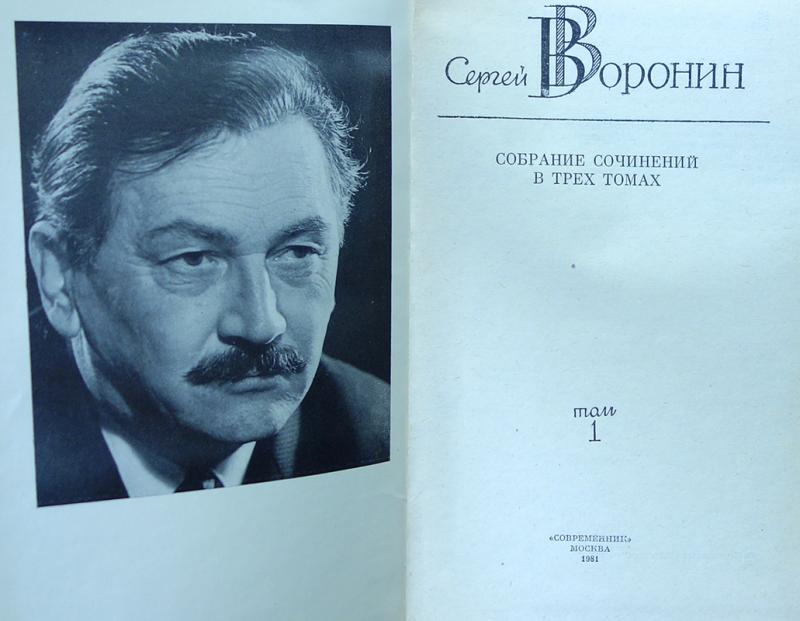 С.А. Воронин
«Старое кресло»
(1)Очень было неприятно Марии Павловне, когда она узнала, что райжилуправление отобрало у неё комнату. (2)Это верно, у Марии Павловны был порядочный излишек жилплощади, и верно, что одинокому человеку в её возрасте достаточно и одной комнаты, в то время как многие люди совсем лишены крова, но привычка есть привычка.                       (3)В этой квартирке каждая вещь дорога, напоминает мужа, сына, невестку.
(4)Поэтому, когда Павел Хромичев пришёл в квартиру с ордером, Мария Павловна внимательно прочитала квадратную бумажку и жестом гордого самоотречения указала горбатым пальцем на дверь уже не принадлежавшей ей комнаты. (5)Оглядев с головы до ног нового жильца, пренебрежительно отметила его мятую шинель, запылённые кирзовые сапоги, фыркнула и, подняв голову, проплыла мимо, подчёркивая этим полное нерасположение к нему и унося в сердце тяжёлую досаду. (6)Смешно было бы, прожив всю жизнь без посторонних, радоваться чужому человеку.
(7)Павел Хромичев вошёл в комнату и удивлённо свистнул. (8)Он никак не предполагал, что пятнадцатиметровая комната может быть такой просторной. (9)Видимо, такое же удивление вызвал и он у комнаты своим появлением.  (10)Потом огляделся, ища место, куда бы можно сесть, но, кроме подоконников, ничего не было. (11)«Ништо, Макар, будем жить,− улыбнулся он, − будет и стул, и стол, будет и кровать...»
(12)В течение нескольких дней Мария Павловна заглядывала в комнату нового жильца, когда его не было. (13)Там всё было по-прежнему, если не считать маленького чемодана, сиротливо стоявшего в правом переднем углу. 
(14)«Бедность,− подумала она.(15)− Но мне-то какое дело? (16)Какое дело мне? (17)Пусть живёт как хочет. (18)Теперь уже это не моя комната».
(19)Однажды он пришёл с девушкой.  (20)Жилец звонким голосом что-то говорил о Русском музее, о Репине, о таланте. (21)Девушка его перебивала, но он не соглашался с ней и кричал: «Да слушай же, слушай!».
(22)К одиннадцати вечера в комнате стихло. (23)Павел просил не закрывать входную дверь на крюк, обещав быстро вернуться. (24)И действительно, вернулся быстро, но когда вошёл в комнату, то удивлённо свистнул: он увидел небольшой столик и стул с прямой спинкой и квадратным сиденьем. 
(25)− Мария Павловна, благодарю! − крикнул через стенку Павел и услышал:
(26)− Не за что...
(27)А на другой же день в комнате Павла появились горшки с цветами и этажерка. (28)А ещё через день властно, как хозяин, заняло весь левый угол большое, нескладное плюшевое кресло. (29)У него были вытерты подлокотники и спинка, но стояло оно ещё довольно твёрдо и только чуть постанывало, когда в него садились.
(30)Позже в комнате появилась стоячая дубовая вешалка, загородившая весь угол и часть двери. (31)И тут впервые у Павла мелькнула мысль: старухе тесно. (32)И вот, что похуже, она поставила в его комнату.
(33)«Добро,− неприязненно косясь на смежную стену, подумал Павел,− добро»,− и вышел на кухню.
(34)Мария Павловна накачивала примус. (35)Увидев Павла, она улыбнулась и что-то сказала насчёт примусных иголок, но Павел посмотрел на неё в упор и, сдерживаясь, сказал:
(36)− Гораздо вежливее было бы откровенно сказать мне обо всём,  и я бы разрешил вам поставить часть ваших вещей в мою комнату. (37)Скажем, кресло. (38)Оно просто сводит меня с ума. (39)Старое, разбитое кресло. (40)У меня в конце концов не кладовая для хранения хлама.
(41)− Хлама? − мгновенно вскипела Мария Павловна. (42)− А вы знаете, что мой муж был прекрасный краснодеревщик? (43)Это его работа. (44)Это было любимое кресло моего сына, погибшего на фронте. (45)В этом кресле в блокаду умерла невестка. (46)И я вам, как товарищу моего сына по войне, поставила его. (47)Как товарищу! (48)По войне!
(49)Она обиженно посмотрела на Павла, опустила голову и тихо пошла в свою комнату.
(50)Павел растерянно смотрел ей вслед. (51)Она дошла до дверей, обернулась и негромко сказала:
(52)− Завтра я всё вытащу обратно.
(53)− Мария Павловна! − воскликнул Павел. (54)Он понял − обидел её, ну пусть бы даже старуха и хитрила, что из этого? (55)Она же старый одинокий человек. (56)Он догнал её в дверях:
(57)− Мария Павловна, простите...
(58)И тут он увидал, что в её комнате стоит только кровать и два стула, подсунутые под стол, да на стене часы. (59)Он виновато посмотрел на Марию Павловну и ещё раз сказал, но уже совсем тихо:
(60)− Простите, Мария Павловна...
Оцените формулировку проблемы0/1 балл
Автор поднимает проблему отношений между людьми.
Оцените формулировку проблемы0/1 балл
Проблема бережного отношения к воспоминаниям.
Оцените формулировку проблемы0/1 балл
Проблема проявления доброты к окружающим.
Оцените формулировку проблемы0/1 балл
Почему нужно помнить о событиях Великой Отечественной войны?
Оцените формулировку проблемы0/1 балл
Имеем ли мы право вмешиваться в чужую жизнь?
Оцените формулировку проблемы0/1 балл
Автор поднимает проблему  неблагодарности, неумения ценить доброе отношение людей.
Оцените комментарий0/1/2/3/4/5    баллов
Писатель раскрывает проблему, сравнивая  поступки своих героев. Пожилая женщина Мария Павловна нашла в себе силы преодолеть раздражение, «тяжелую досаду» (предложение 5) и  начала относиться к новому жильцу с пониманием и заботой, отдавая ему часть своей мебели. 
Но, к сожалению, Павел Хромичев не сумел по достоинству оценить  доброе отношение к нему: «…у Павла мелькнула мысль: старухе тесно. И вот, что похуже, она поставила в его комнату». Герой поступает жестоко и неблагодарно, обижая женщину, которая увидела в нем товарища своего сына по войне.
Оцените позицию автора0/1   баллов
Таким образом, в тексте С. Воронина утверждается простая и очевидная истина: нужно уметь быть благодарным людям, которые проявляют к вам доброту, заботятся, стремятся помочь.
Оцените обоснование своего отношения к позиции автора0/1   баллов
Я считаю, что умение ценить сделанное тебе добро – важнейшее качество порядочного человека. Однако многовековая история человечества показывает, что далеко не все обладают этим важным качеством. Вспоминается рассказ М. Горького «Старуха Изергиль», в котором какой-то «осторожный человек» наступает на сердце Данко, пожертвовавшего собой во имя счастья окружающих. Такова плата за добро, сделанное людям! Мне искренне хочется, чтобы в мире всегда ценили добрые дела и не отвечали на них равнодушием и неблагодарностью.
Оцените обоснование своего отношения к позиции автора0/1   баллов
Я полностью согласен с автором. Очень важно откликаться на добро добром. Например, меня родители с детства учили помогать старшим. Ведь эта помощь очень важна. Она  нужна людям, оказавшимся в трудной ситуации. И так должен поступать каждый.
Оцените обоснование своего отношения к позиции автора0/1   баллов
Трудно не согласиться с автором, потому что он пишет о самых главных вещах в нашей жизни. Очень важно нести в мир добро. Об этом должен помнить каждый. Я думаю, все должны прочитать этот текст, чтобы стать лучше и добрее.
Б.П. Екимов«Не ругай меня»
(1)Два случая. (2)Между ними − срок долгий, почти жизнь.
(3)Первый − совсем давний. (4)Тогда наш Петя был маленьким. (5)Учился в третьем, а может, в четвёртом классе. (6)Ждали его к обеду. (7)А главное, для какого-то дела. (8)Ждали да ждали, а его нет и нет. (9)Я уж начинаю злиться. (10)А матушка моя − человек и вовсе серьёзный. (11)Пети нет, она меня точит:
(12)− Это ты виноват. (13)Приучил, он никого не слушает. (14)Никакой ответственности. (15)Надо с детских лет. (16)Надо....
(17)Наконец вижу: мчится наш ученик. (18)Понимает, что к сроку давно опоздал, и спешит.
(19)− Тебе что было велено.... − начала было мать, но перебил её, конечно же, виноватый, с захлёбом голос:
(20)− Не ругай меня, пожалуйста, ладно?...
(21)И такая была в этом голосе наивная просьба, что я невольно улыбнулся, поднялся из-за стола, чтобы мать немного, но сдержать. (22)Она порою ругаться мастер, особенно под горячую руку. (23)А мне жалко стало − уж больно он хорошо попросил: (24)«Не ругай, пожалуйста....» − не испуг, а лишь искренняя просьба. (25)Мальчишеская, детская: (26)«Не ругай».
(27)Я поднялся и вышел на кухню. (28)Стояли друг против друга строгая мать моя и маленький Петя, взъерошенный воробьишко: пальто − нараспашку, волосы − дыбом, на лице и в глазах − наивная детская просьба: (29)«Не ругай». (30)Всё так ясно было, что помощи моей не понадобилось.
(31)− Не ругай.... − повторила мать и тоже улыбнулась. (32)− Ну, ладно. (33)Тогда не будем ругать.
(34)Я вернулся в горницу, к своему столу.
(35)Прошло много и много лет. (36)Тот случай, конечно, давно забылся. (37)Сколько было всего, и доброго, и несладкого, − жизнь течёт. (38)Матушка моя состарилась, Петя вырос. (39)В старом доме теперь мы проводим лишь тёплое лето. (40)А чуть заосенеет, сразу переезжаем на городскую квартиру.
(41)И вот похолодало, месяц − сентябрь. (42)Пора «на крыло».  (43)Но пожилого человека с места насиженного стронешь не вдруг. (44)Вот и мать наша собирается будто навсегда. (45)Для матери переезд − дело серьёзное,   готовится к нему долго. (46)Поэтому с переездом получается так: похолодало, собрались, уехали, а мать ещё два ли, три дня, а то и неделю на старом месте копошится. (47)Потом за ней приезжаем. (48)Тогда уж и дом на запор.
(49)И вот новое утро. (50)Подъезжаем. (51)Пасмурно уже, зябко. (52)Дом нахохлился. (53)Кое-где у соседей дымки из труб. (54)Подтапливают. (55)Осень.
(56)Вошли в дом. (57)А у матери только-только самые сборы. (58)Опять все богатства свои разложила. (59)Без слов видно, что не готова.
(60)Я лишь головой покачал, охнул. (61)А Петя, он молодой, горячий. (62)И ведь верно: у него − работа, а он бабку каждый день возит-возит и никак не увезёт. (63)Раскрыл он было рот, да, слава богу, ничего сказать не успел.
(64)Мать наша стоит, маленькая, виноватая, голову подняла и попросила робко:
(65)− Не ругайте меня, пожалуйста.
(66)От тихих слов её, видно, не только моё дрогнуло сердце. (67)Петя вздохнул и сказал неожиданно мягко, с усмешкой:
(68)− Ладно, не будем тебя ругать.
(69)Господи, как же она постарела, наша мать! (70)Высохла, согнулась. (71)А какая была.... (72)И ростом, и статью. (73)А характер.... (74)Куда что делось. (75)Человек я − тоже немолодой. (76)Повернулся, ушёл в настывшую горницу, сел за стол, пустой и непривычно просторный, стал глядеть в окошко.
(77)Вот она, жизнь. (78)Вроде и не больно короткая, а всё равно на один огляд.
Оцените формулировку проблемы0/1 балл
Автор поднимает проблему скоротечности жизни.
Оцените формулировку проблемы0/1 балл
В чем трагедия одинокой старости? Над этим вопросом заставил меня задуматься рассказ Б.Екимова.
Оцените формулировку проблемы0/1 балл
В данном тексте автор поднимает проблему отцов и детей.
Оцените формулировку проблемы0/1 балл
Автор размышляет над  вопросом: 
как научиться не ругаться?
Оцените формулировку проблемы0/1 балл
Почему важно уметь прощать? Над этим вопросом предлагает задуматься Борис Екимов.
домашнее задание
На 14.03.2019 
Оцените два ученических сочинения по тексту Б.Екимова «Не ругай меня» (см. в папке).
На 26.03.2019  
Напишите сочинение по тексту С.А. Воронина «Стук в полночь» (см. в папке) и отправьте по адресу anarushevich@yandex.ru  не позднее 22.03.2019.
Стратегия работы с текстом
Шаг 1. Читая исходный текст, определите, над каким вопросом размышляет автор и как он на этот вопрос отвечает. Так вы  найдёте проблему и сформулируете авторскую позицию. 
      Шаг 2. Перечитайте исходный текст, чтобы найти два примера, важных для понимания проблемы, поясните значение этих примеров и укажите смысловую связь между ними. Напишите комментарий, который будет помещаться между проблемой и авторской позицией.
      Шаг 3. Сформулируйте собственную позицию и обоснуйте её.  
      Шаг 4. Напишите заключение.
Контактная информация
 
anarushevich@yandex.ru